Procedures for Revenue Generating Conferences and Other Events
Presented By:  Aika M. Nguma
Conference and Other Events
Generates revenues
Auxiliary organization
Not a fundraising activity
Recovery of cost
Revenues cannot be used for other activities
Must be related to the college’s mission
#1: Conference Coordinator
Appointed by the department
Gain approval for hosting conference
Must comply with college policies
#1: Conference Coordinator
Plans conference/event
Registration, Payment, Refunds, Cancellations
Activities
Contracts
Deadlines
Website
Location
Marketplace
Cash Handling
Record Keeping
#2:  Review Procedures
Review procedures posted on the Business Office website
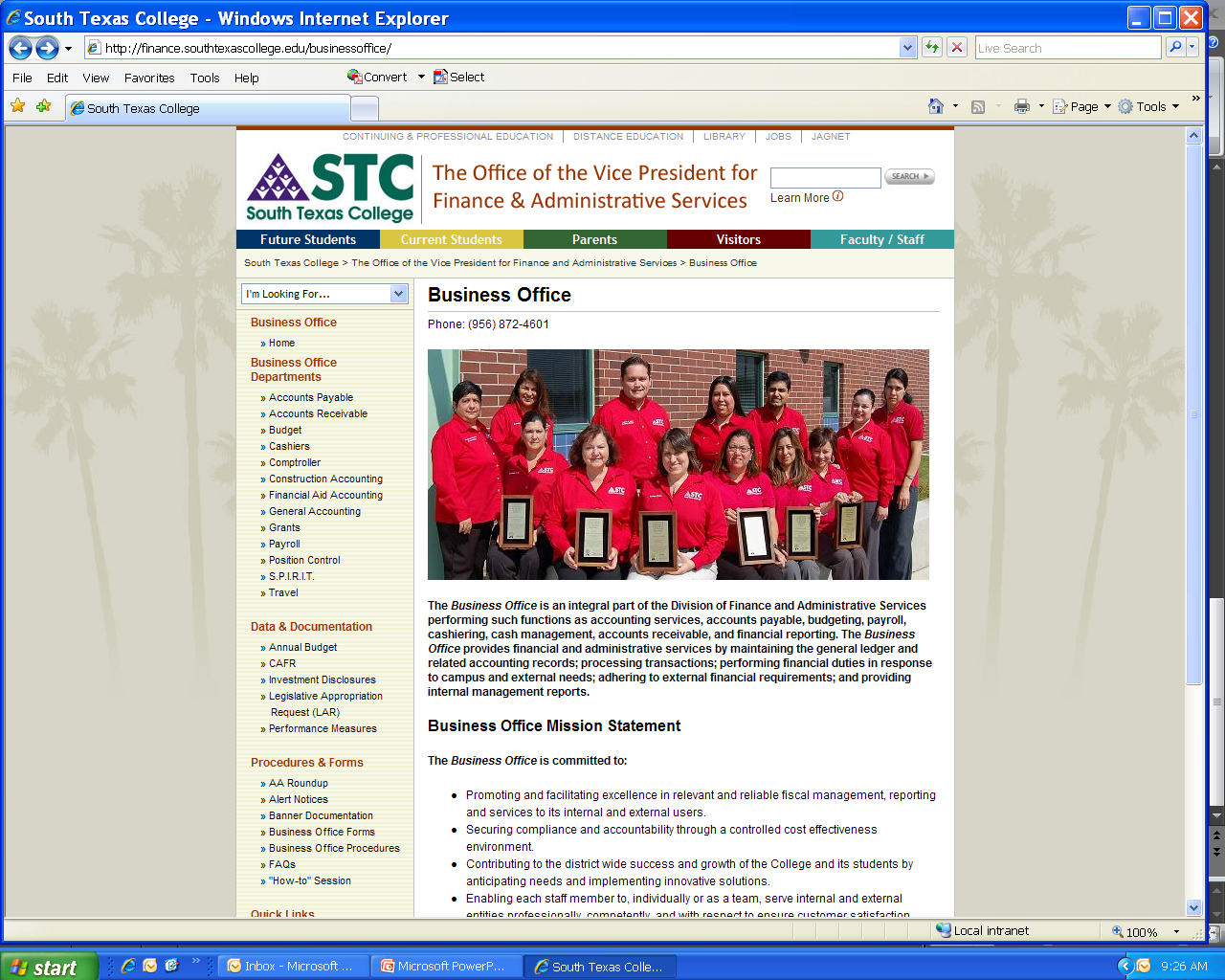 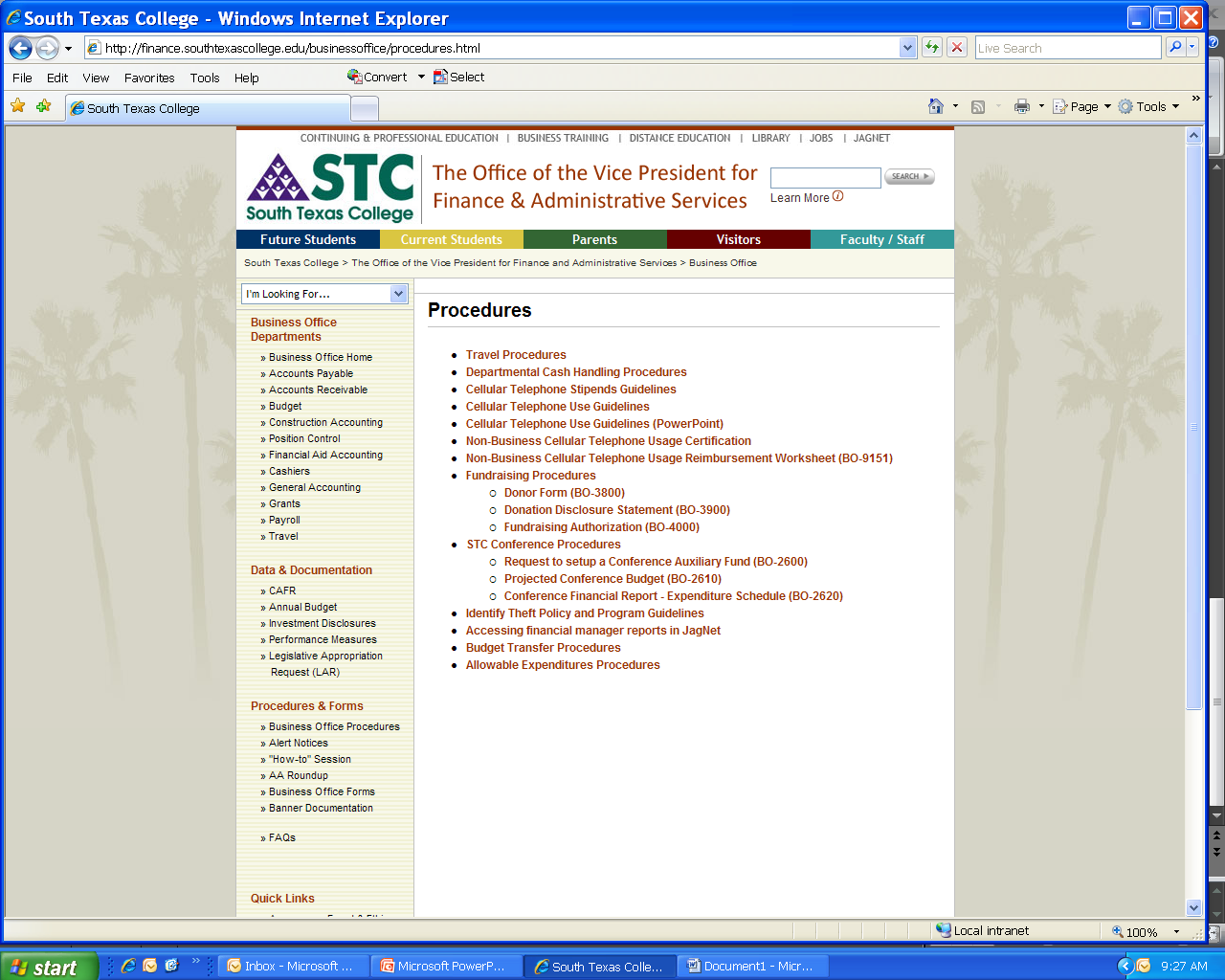 #3:  Submit Necessary Forms
Request to Create a Conference Organization Unit (BO-2600)
Auxiliary Organization
Conference/Event Projected Budget 
	(BO-2610)	
Project revenues and expenditures
Identify funding sources
45 days prior to event
#4:  Submit Online Requisitions
Expenses related to the conference/event must be charged to the auxiliary organization
Reference the conference/event in the Document Text
After the BO-2600 and the BO-2610 have been processed
Weekly AP check cycle
#4:  Submit Online Requisitions
Budget transfers are not allowed
Purchasing must be consulted for contracts and agreements
#5:  Submit Final Forms
Budget vs. Actual Revenue/Expenditure Schedule (BO-2620)
No later than 30 days after the conference/event to the Business Office
Key Guidelines
Self-sustaining 
Pre-planning is key
Cover costs
Revenues are earmarked and cannot be used for other department expenses
Balances at year end carryover
Budget is adjusted as revenues are generated
Monthly
Questions???

Aika M. Nguma
872-4644
anguma@southtexascollege.edu

Nicole Perez
872-4640
mnperez@southtexascollege.edu